Animals & Humans
Nervous & Response
Why do animals need to be able to respond?
Protection
Maintain homeostasis
Survival
Neurons
Special cell designed to transmit information throughout animals
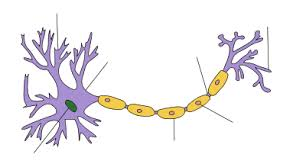 Nerve nets
Hydra and jellyfish
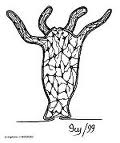 Nerve cord
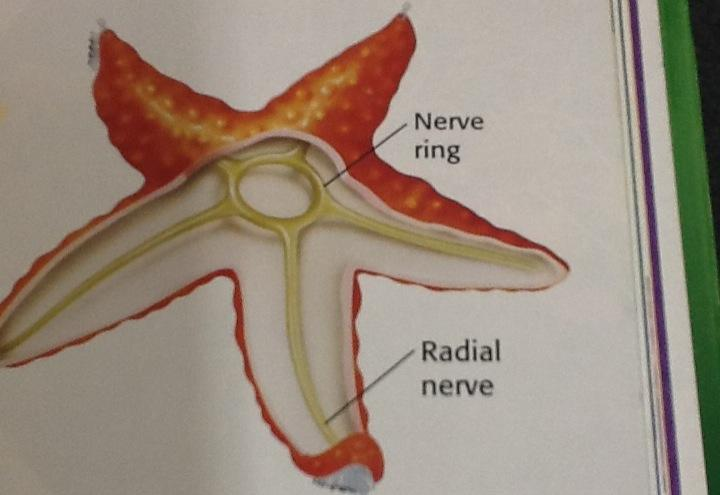 Ganglion (Ganglia)
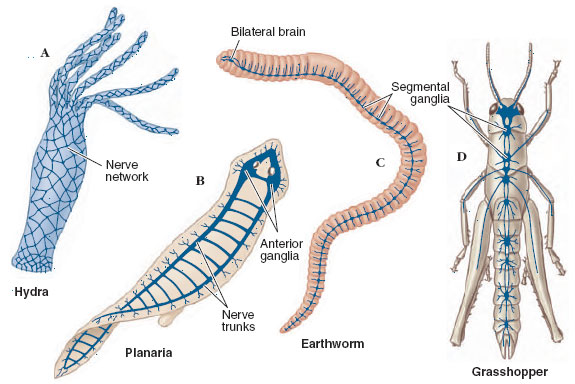 Cephalization
Clear indication that there is a head on the animal
Will contain one large ganglion
Brains
Simple brains are found in some mollusks
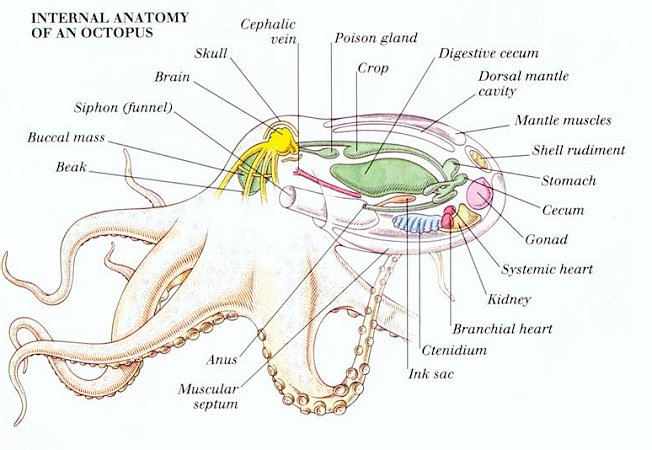 Vertebrate brains: cerebrum, cerebellum, medulla oblongata
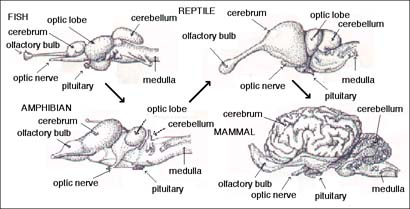 Senses
Eyespots & eyes
Ears, tympanic membranes
Electric sense
Smell  - noses and tongues
Antennae 
Hormones
Humans
Brain with well developed cerebrum used for thinking and memory
Nerves used to transmit information from one area of the body to another
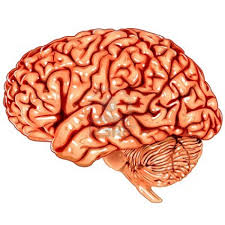 Developed senses
Eyes 
Ears 
Smell 
Skin
Immune Response
Our body’s ability to fight off foreign invaders
Skin
Body secretions
White blood cells
Antibodies
Endocrine System
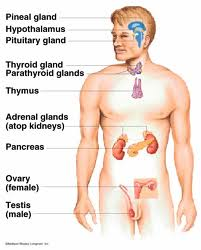 System of glands that secrete hormones
Chemical messengers that tell body to do different tasks
Hormones
Insulin
Growth hormone
Testosterone & estrogens
Epinephrine & adrenaline